International guidelines on accessibility for enterprises
RI World Congress 2021
Introduction
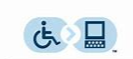 Based on an international study commissioned by the German Ministry of Labor and Social Affairs 
Rehabilitation International (New York) presents a
                “RI Global Guide on accessibility for enterprises”

which contains
Section 1: “International rules” for stakeholders within enterprises 
and
 Section 2: “International rules” for governments and civil society
RI World Congress 2021
Section 1
Golden rules for stakeholders within private companies
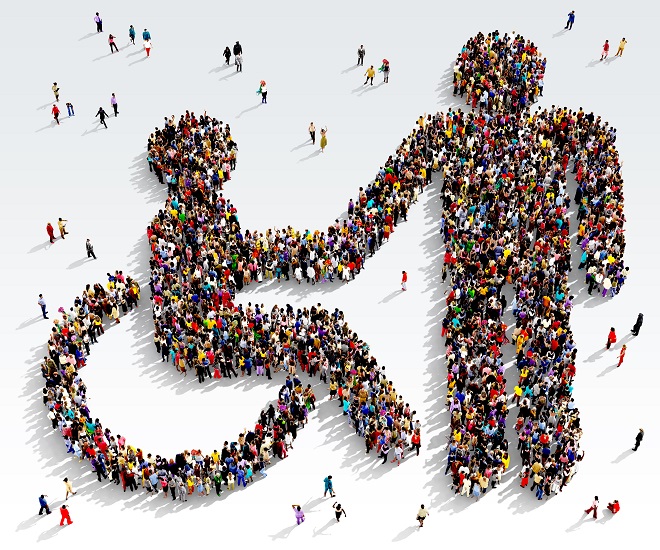 RI World Congress 2021
Section 1: Golden rules for stakeholders within private companies
1. Integrate accessibility in the enterprise’s long-term diversity strategy as part of a superordinate Corporate Strategy like- Health and Safety- Corporate Social Responsibility- Sustainable Development GoalsExtend the responsibility coming from these approaches to disability!
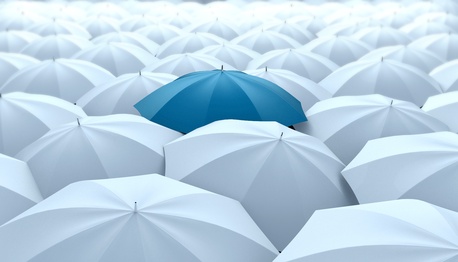 RI World Congress 2021
Section 1: Golden rules for stakeholders within private companies
2. Convince the top management to consider inclusion as a business case        - recruit skilled workers- increase employees´ satisfaction- extend additional customers
“Accessibility as part of a business case”
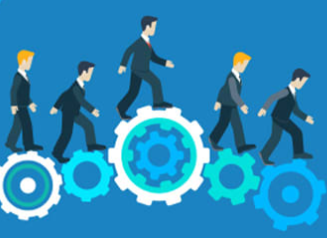 RI World Congress 2021
3. Collaborate with external service providers and include their expertise
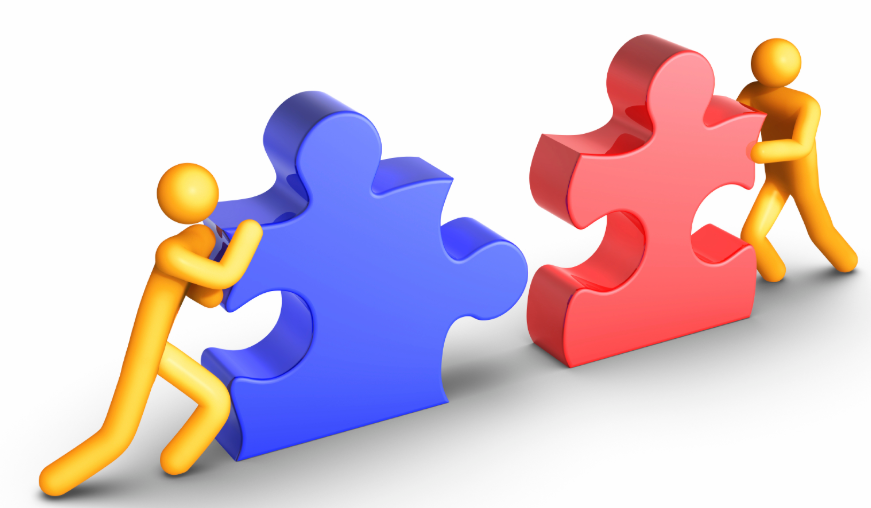 Inclusion in a holistic approach
- Benefit from existing experiences- Save own resources by external experts
Chances for small and medium-sized enterprises!
RI World Congress 2021
Section 1: Golden rules for stakeholders within private companies
4. Create appropriate structures by setting up a position for accessibility at the top management and appoint a person in charge
Fixing responsibilities
Director Accessibility
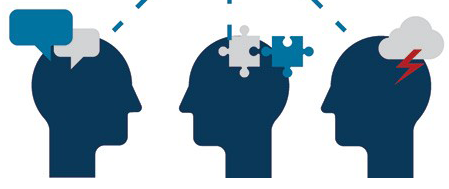 Mobilizing financial and personal resources
RI World Congress 2021
5. Initiate awareness-raising trainings for senior management and colleagues
“Employers advice employers”
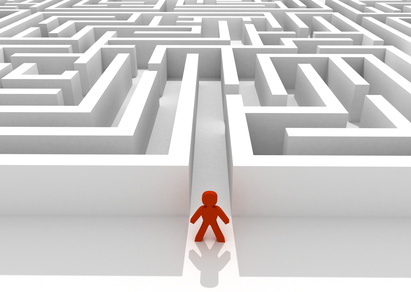 exchange of experiences - discuss best practices
as well as
Interactive trainings for the workforce (making own experiences)
RI World Congress 2021
Section 1: Golden rules for stakeholders within private companies
6. Involve persons with disability in fundamental decision making processes from the very early beginning (peers)
“Nothing about us, without us”
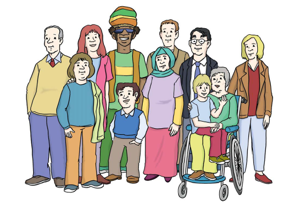 RI World Congress 2021
Section 1: Golden rules for stakeholders within private companies
7. Utilize technical innovations to create new forms of working conditionsTechnical innovations bring chances and risks- avoiding the creation of new barriers- telework as a chance for persons with immobilities
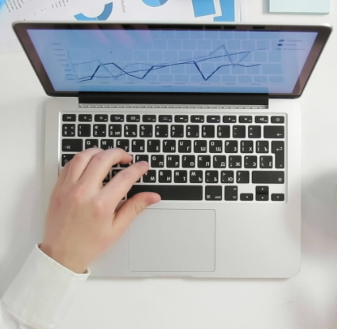 Adapting corporate’s processes and philosophy to telework!
RI World Congress 2021
8. Analyze business processes with the help of consultants for new working fields within enterprises
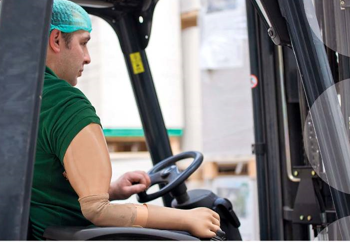 Re-design new business fields- Train external consulting experts - From individual to corporate approach
WIN WIN WIN Situation!
RI World Congress 2021
Section 1: Golden rules for stakeholders within private companies
9. Define accessibility by determining criteria and assess the status quo Criteria for enterprises in order to locate barriers
Evaluate the status quo before measuring progress
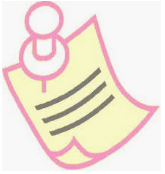 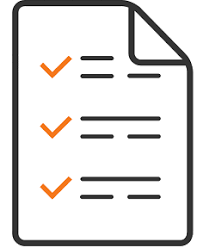 Designing an action plan
RI World Congress 2021
Section 1: Golden rules for stakeholders within private companies
10. Use experiences of other enterprises in a structured and sustainable exchangeAccessibility is a cross-sectional and multi-professional task in- enterprises- governments- civil societiesExchanging good measures and best practices based on international experiences!
RI World Congress 2021
Section 2
Golden rules for governments and civil societies to promote accessibility
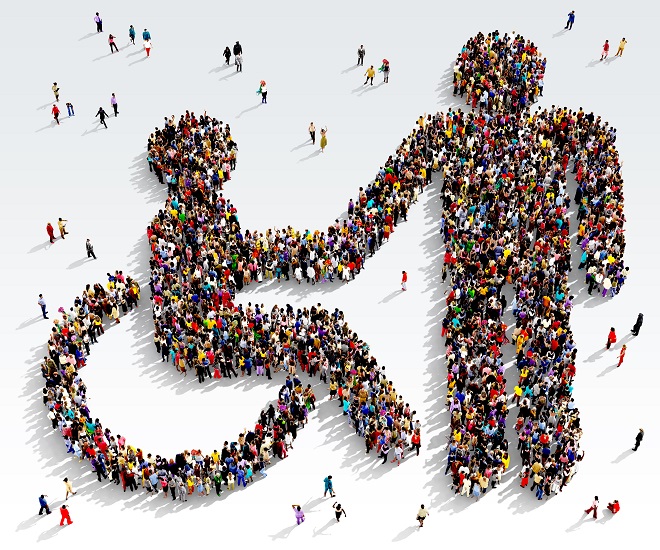 RI World Congress 2021
Section 2: Golden rules for governments and civil societies to promote accessibility
1. Provide foresighted legislation by implementing articles 9 and 27 UN-CRPD
Accessible working environment is a human right!

 preventive
 systematic		legislation!
 foresighted
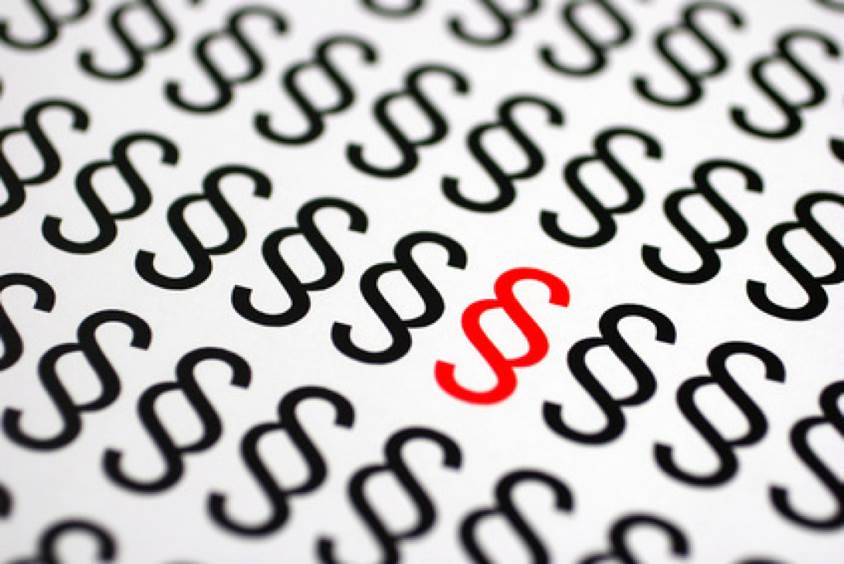 Reduce „reasonable accomodations“
RI World Congress 2021
Section 2: Golden rules for governments and civil societies to promote accessibility
2. Lift enterprises in the focus of actions as recipients of social welfare/security
Put enterprises in the center of actions
 consensus-based approach
 collaboration with social partners
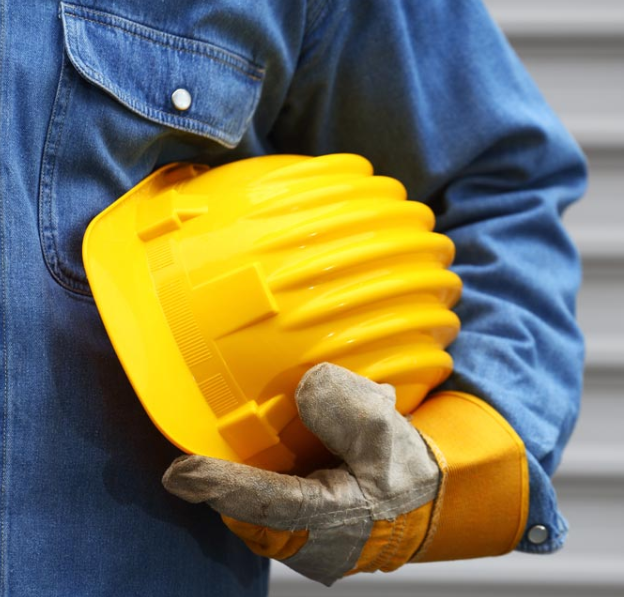 Health and Safety at working places!
Opener?
RI World Congress 2021
Section 2: Golden rules for governments and civil societies to promote accessibility
3. Encourage enterprises through incentives, not only by punishment (quota-system)
Create financial incentives for enterprises
tax benefits
reimbursement of social contribution
Preference in tendering public contracts

Based on an enterprise-ranking system!
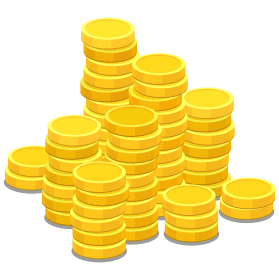 Paradigm shift towards positive-based activities
RI World Congress 2021
Section 2: Golden rules for governments and civil societies to promote accessibility
4. Ensure enterprise-centered experts in accessibility
Professional support and concrete contact persons
Provide qualified experts serving in or for enterprises speaking the language of employers based on
“One-stop-shop approach”
RI World Congress 2021
Section 2: Golden rules for governments and civil societies to promote accessibility
5. Create systematical designed cooperation
Establishing and formalizing collaborations

agreements
cooperation contracts 

between enterprises and external service providers.
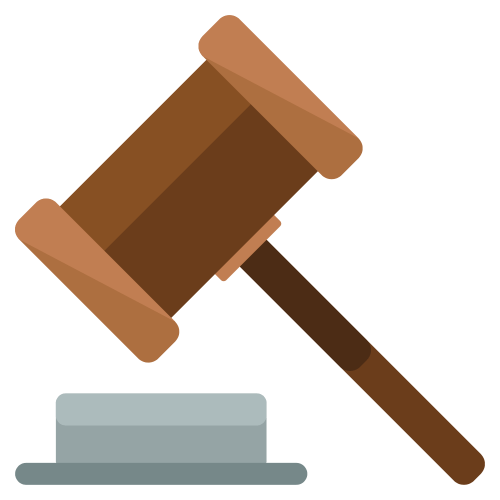 legal tools
Closing lack of expertise and resources within enterprises
RI World Congress 2021
Section 2: Golden rules for governments and civil societies to promote accessibility
6. Find methods towards an open minded society by long-term campaigns
„It all starts in the mind“
Changing the perception of person with disability is a long-term process which requires

structures
resources
holistic plan
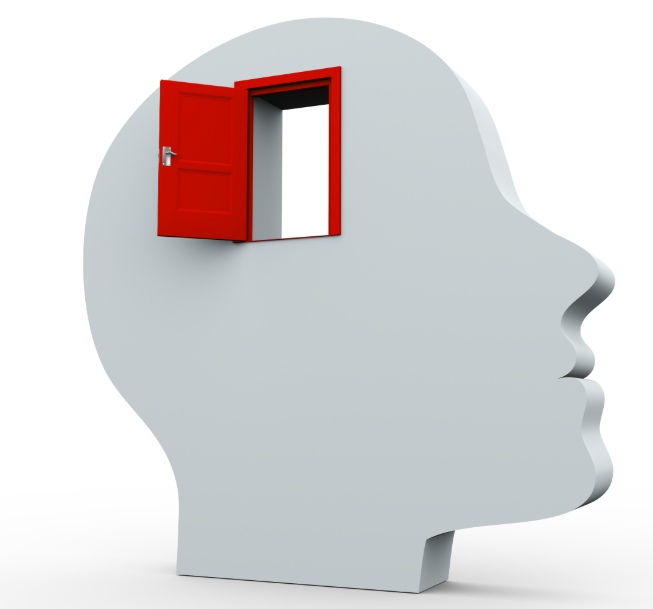 RI World Congress 2021
7. Use the potential of worldwide experiences and ideas
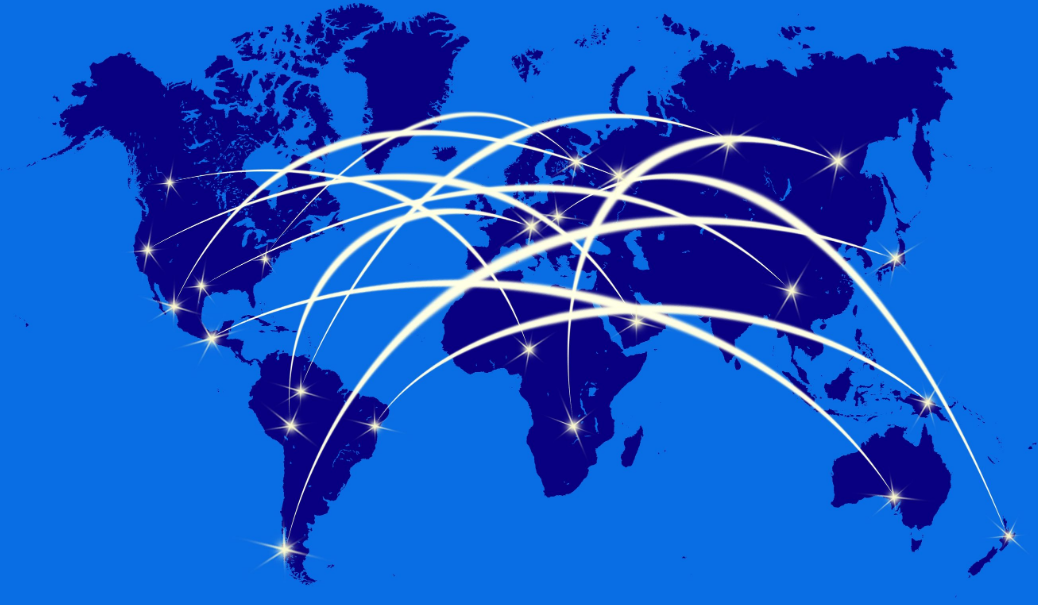 Implementing the article 32 UN-CRPD

 Providing national platforms to exchange international experiences
 Adapting existing congresses and events by integrating    international speaker to share good examples
Utilize the global potential by intensifying international collaborations
RI World Congress 2021
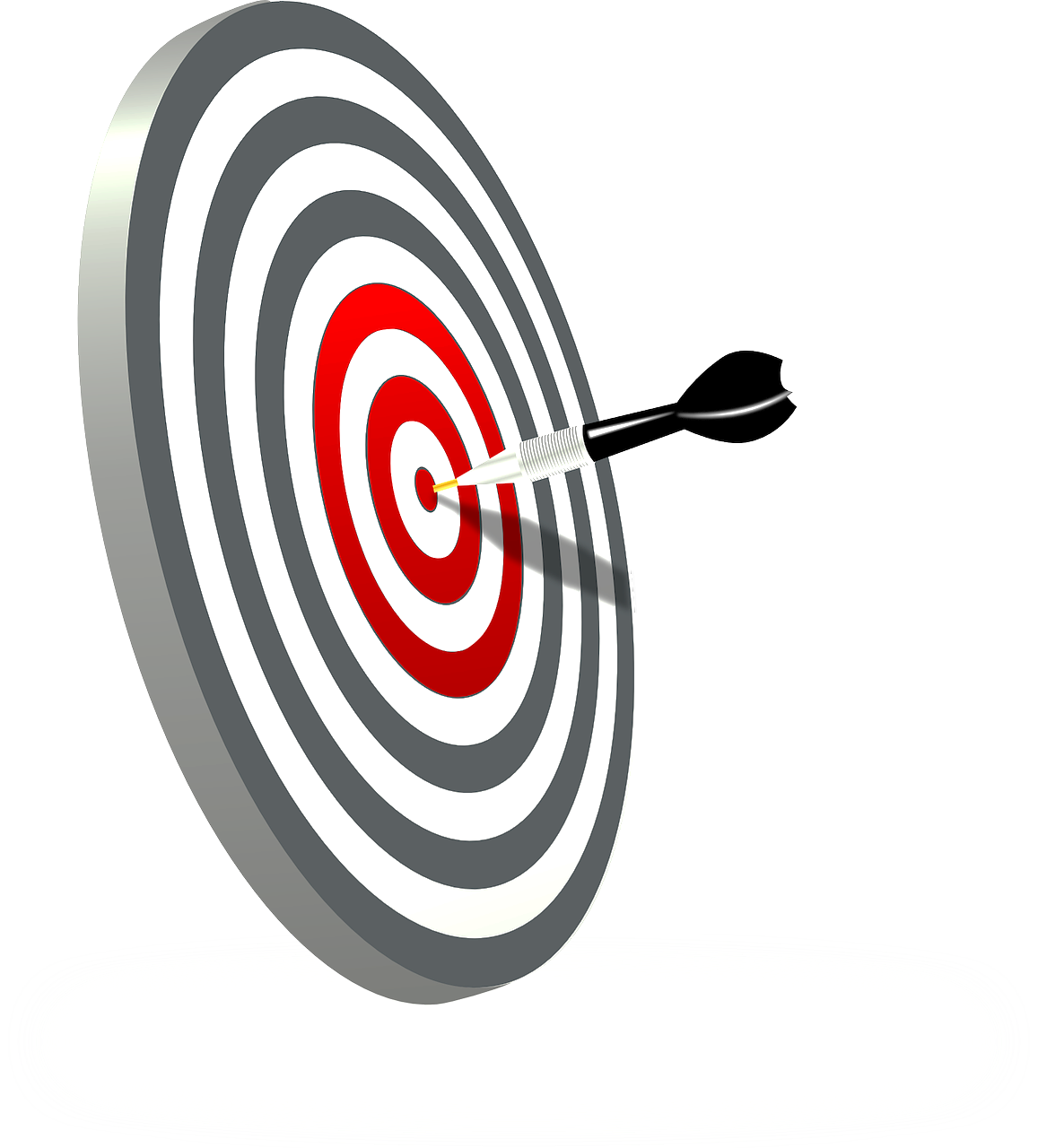 Conclusion
Foresighted accessibility opens up economical potential for the state and civil societies. 
Beside punishing employers not fulfilling the quota, creating financial incentives to promote foresighted accessibility within enterprises. 
Putting enterprises in the center of actions beside the focus on the qualification and preparation of single persons. 
Technical innovation can force a change for persons with disabilities, especially using the digital progress.
Accessibility within enterprises is a long-term aim which requires personal and financial resources to make a sustainable change
RI World Congress 2021
Thank you for your attention!